Odbor digitálních fondů
Zuzana Kvašová, 13.1. 2016
V rámci sekce Digitalizace a technologie
Oddělení archivace webu
Oddělení pro standardy
Oddělení LTP úložiště
Celkem 12,5 úvazku
Správa digitálních dat (NDK, webarchiv, externí data)
Dlouhodobá ochrana dat = Zajištění trvalé udržitelnosti digitálních dat
Trvalý přístup k informacím nezávisle na degradaci nosičů dat a technologických změnách při současném udržení jejich srozumitelnosti a využitelnosti
Zpřístupnění digitálních dat – digitální knihovna, webarchiv

Věda a výzkum
Oddělení archivace webu
Tři typy sklizní
Celoplošné (doména .cz)
Výběrové
Tematické
Bohemikální charakter webu
3,5 úvazku (+0,5 technický správce v IT)
Pravidelně od roku 2005
200 TB dat
webarchiv.cz
Co se aktuálně řeší
Zřizovací listina NK
Možnosti zpracování velkého množství dat
Kapacita pro ukládání + archivace
Právní otázka nakládání s daty a zpřístupnění
Budoucnost
Možnosti sklízet sociální sítě
Poskytování metadat (a dat?)
Badatelské analýzy
Dlouhodobá ochrana dat
Oddělení pro standardy
Standardy dlouhodobé ochrany digitálních dat
Správa systému URN:NBN resolver
Metodická působnost v rámci ČR
4 úvazky
Standardy NDK
Resolver URN:NBN
	Záznam v Resolveru
Co se aktuálně řeší
Certifikace dlouhodobého úložiště
Zapojení Resolveru URN:NBN do mezinárodní sítě
Validátor digitálních dat pro externí producenty
Budoucnost
Formátový výbor → Kompetenční centrum
Další rozvoj standardu NDK
Standardy pro další typy dat – zvukové dokumenty apod.
Certifikace dlouhodobého úložiště!!
Oddělení LTP úložiště
Obsahová správa dlouhodobého úložiště
Obsahová správa digitální knihovny Kramerius NDK
Příjem dat externích producentů + správa „historických dat“
4 + 1 úvazky
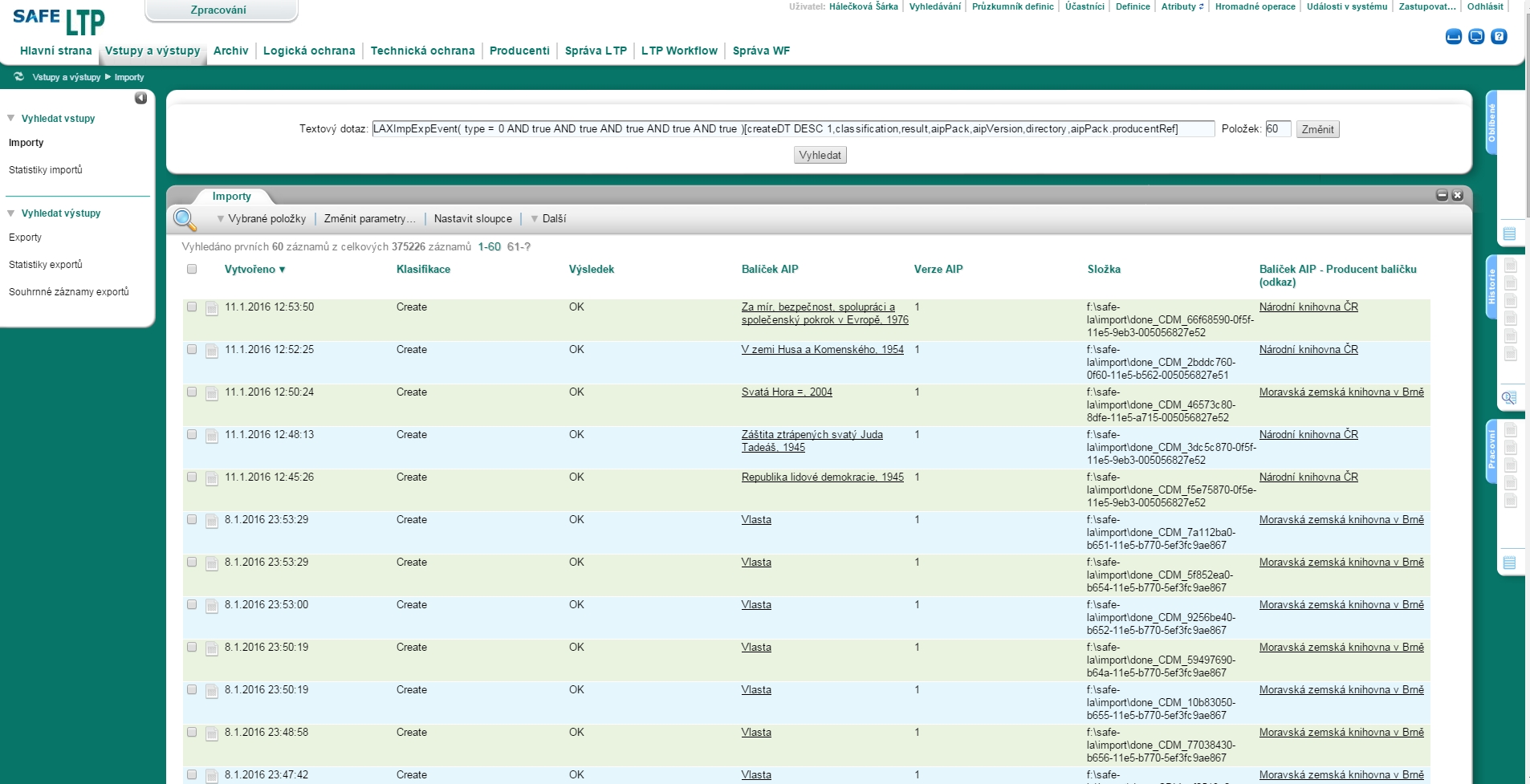 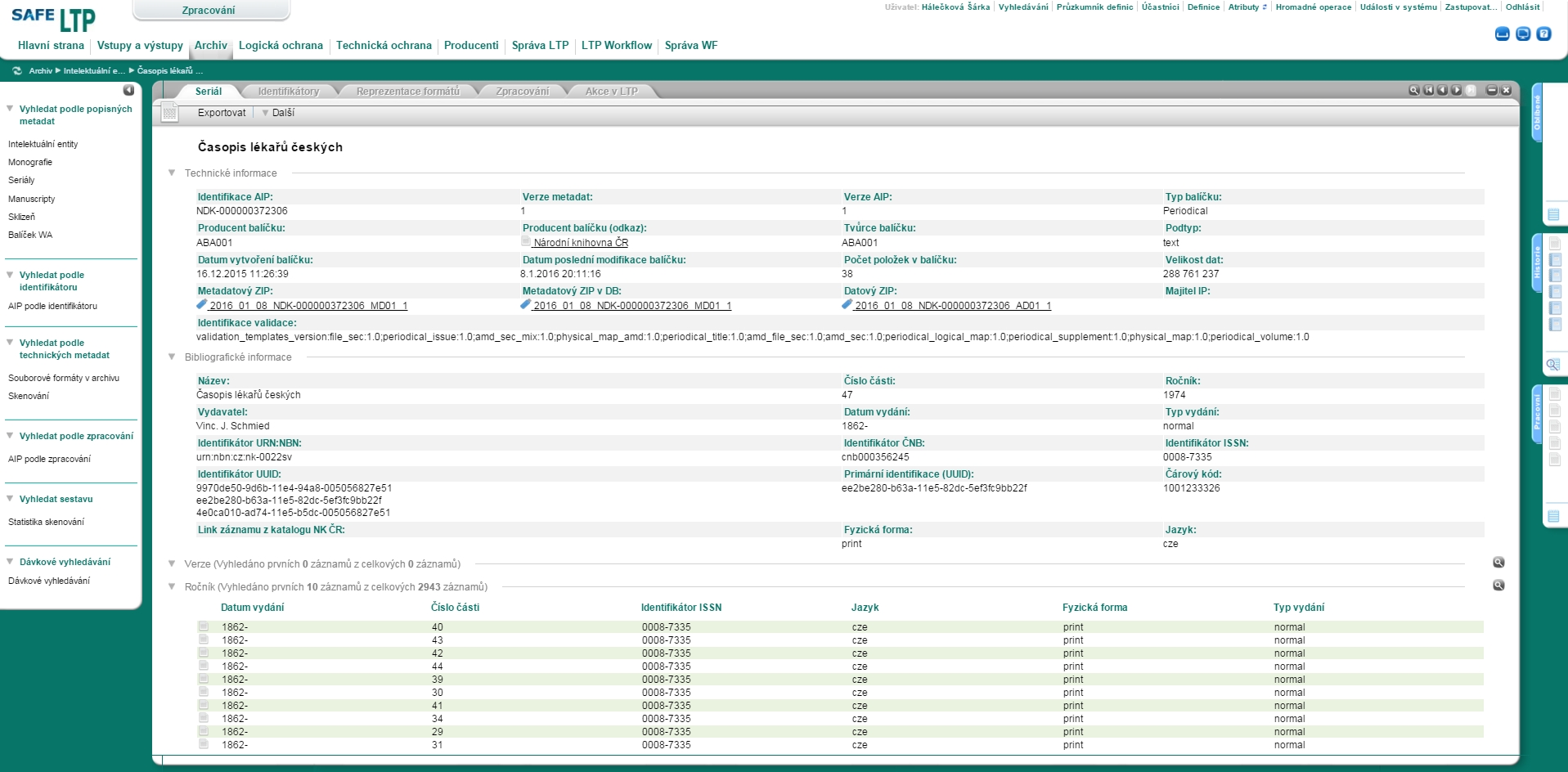 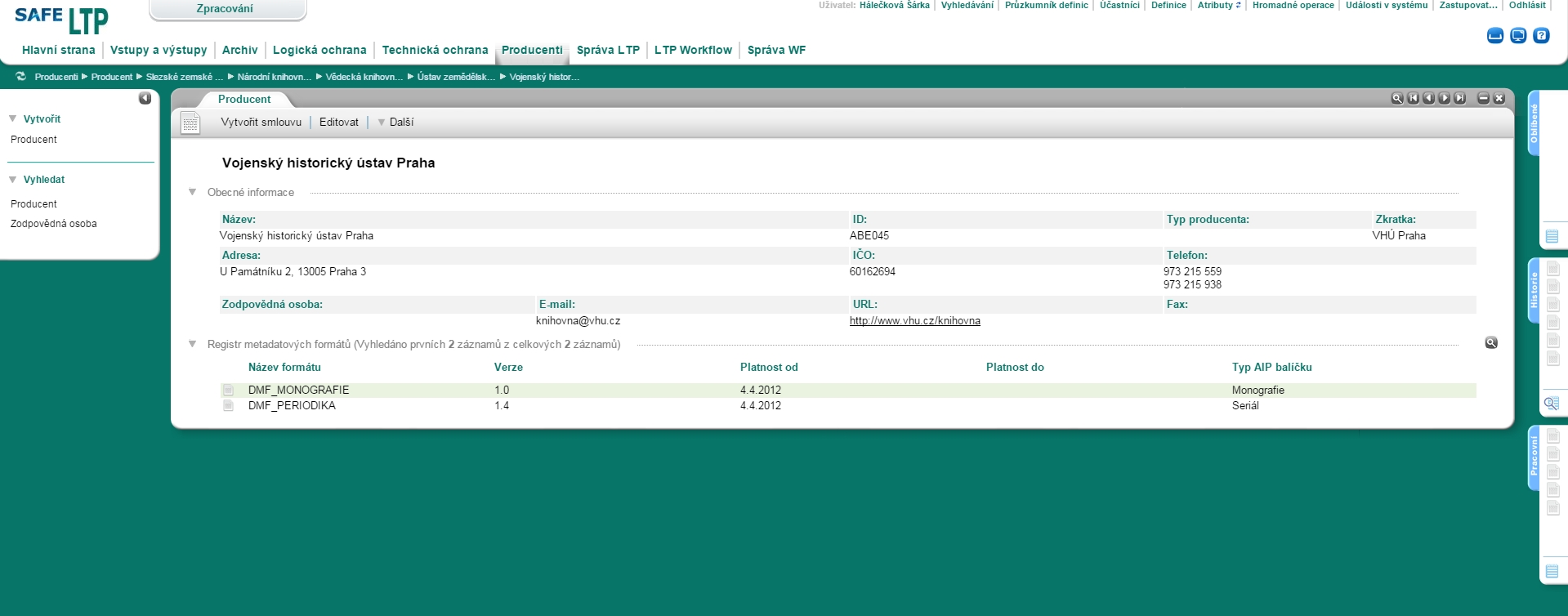 Digitální knihovna Kramerius
Co se aktuálně řeší
Zapracování aktuálních metadatových standardů do linky NDK
Příjem dat od externích producentů (kapacita + validace)
Zpracování „historických“ dat
Budoucnost
Oddělení vstupu úložiště od digitalizační linky
Příjem dalších typů dat – úložiště pro knihovny v ČR?
Další data do úložiště – Manuscriptorium, Google digitalizace 
+ další.. zvukové dokumenty, e-publikace apod.
Smlouvy s producenty o ukládání dat
ČDK (Česká digitální knihovna)?
Budoucnost ODIF
Vybudovat fungující pracoviště, které reaguje na požadavky v oblasti digitálních dat
Standardy dlouhodobé ochrany
Fungující a certifikované úložiště
Využitelná a co nejvíce přístupná data